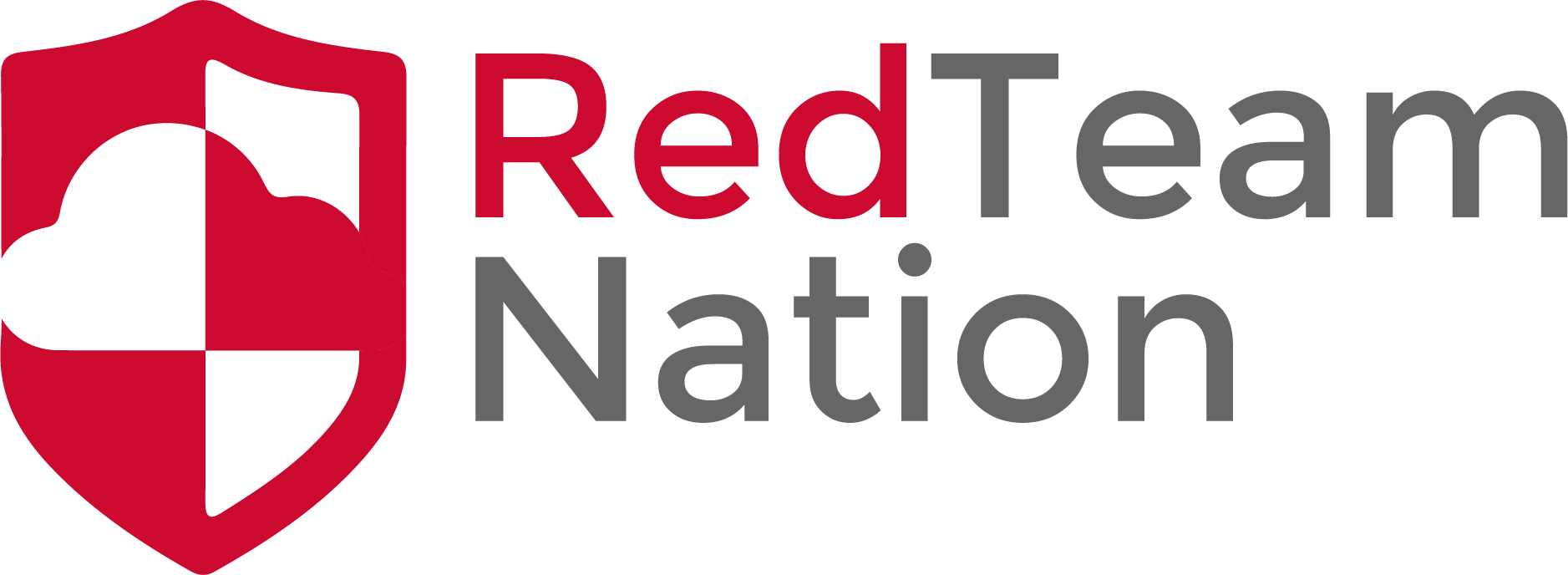 HA
CEO/Lead Instructor: Brandon Dennis, OSCP
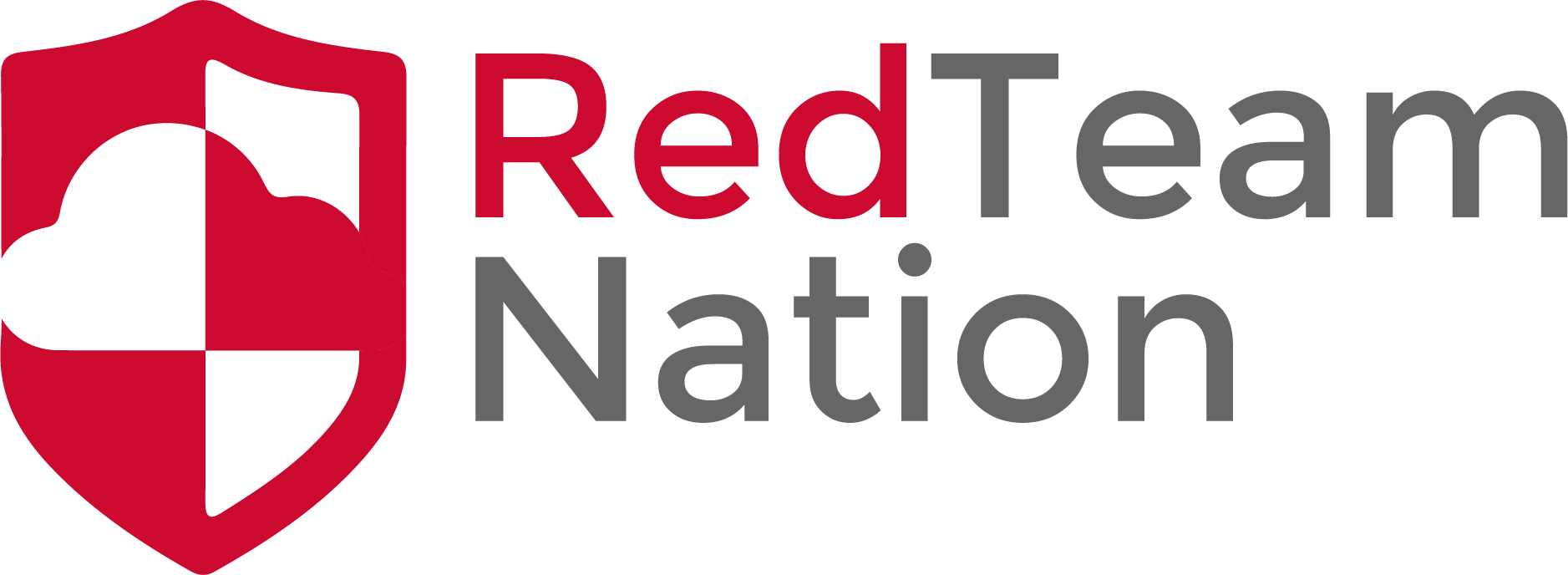 What is HA?
High Availability
The process of making sure a resource is available at all time
Can be the use of multiple resources to look like one
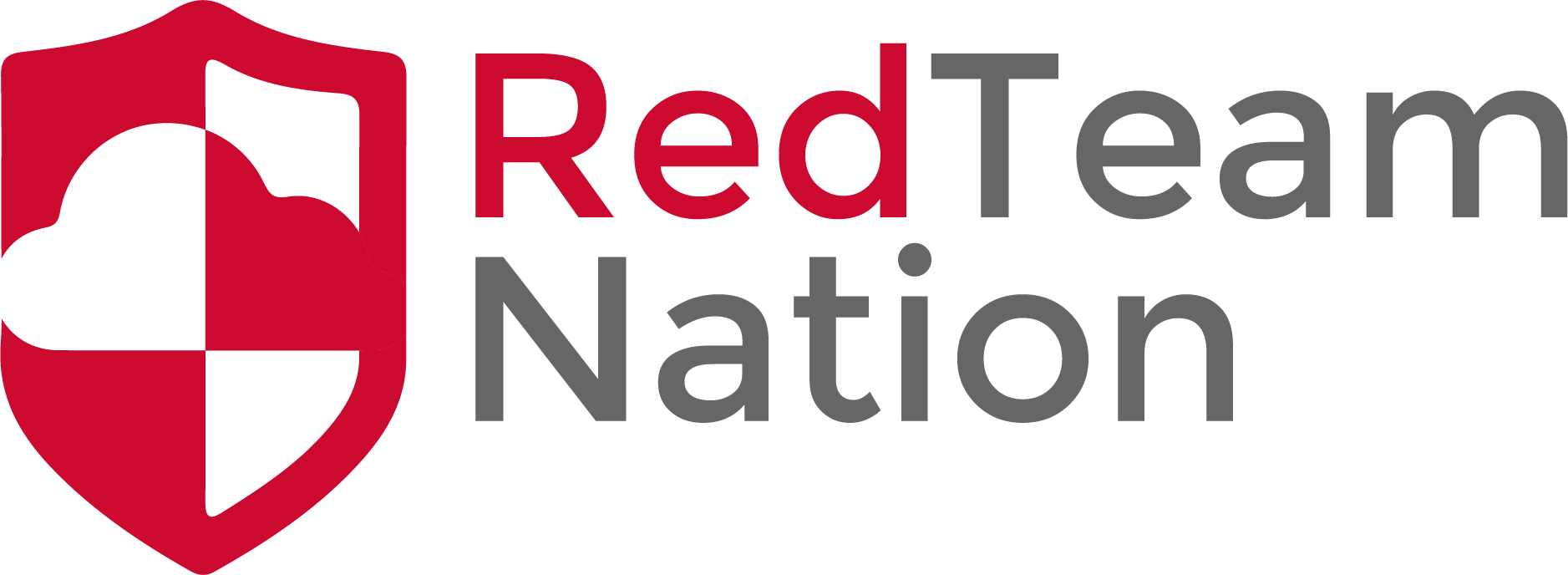 Replication
One good way to have HA is the replicate data
Replicating configurations between 2 server allows them to contains the same configs as well as services
If 1 were to fail the other can be put in its place without massive downtime
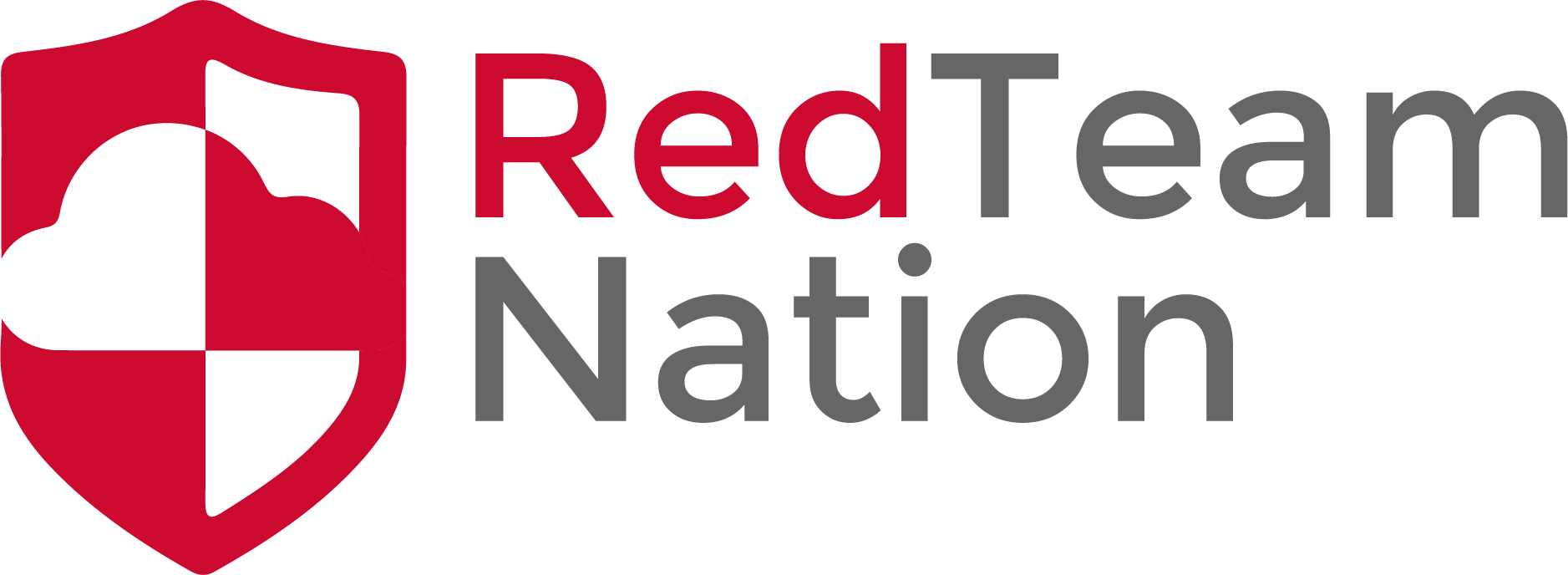 VIPs
VIPs or Virtual IP
This is a special type of IP that resolves to different end point nodes depending on the load of the nodes
This is commonly used to keep a service up as there can be any number of duplicates behind the VIP